第〇〇回日本光線力学学会学術講演会The〇〇th Annual Meeting of The Japan Photodynamic Association
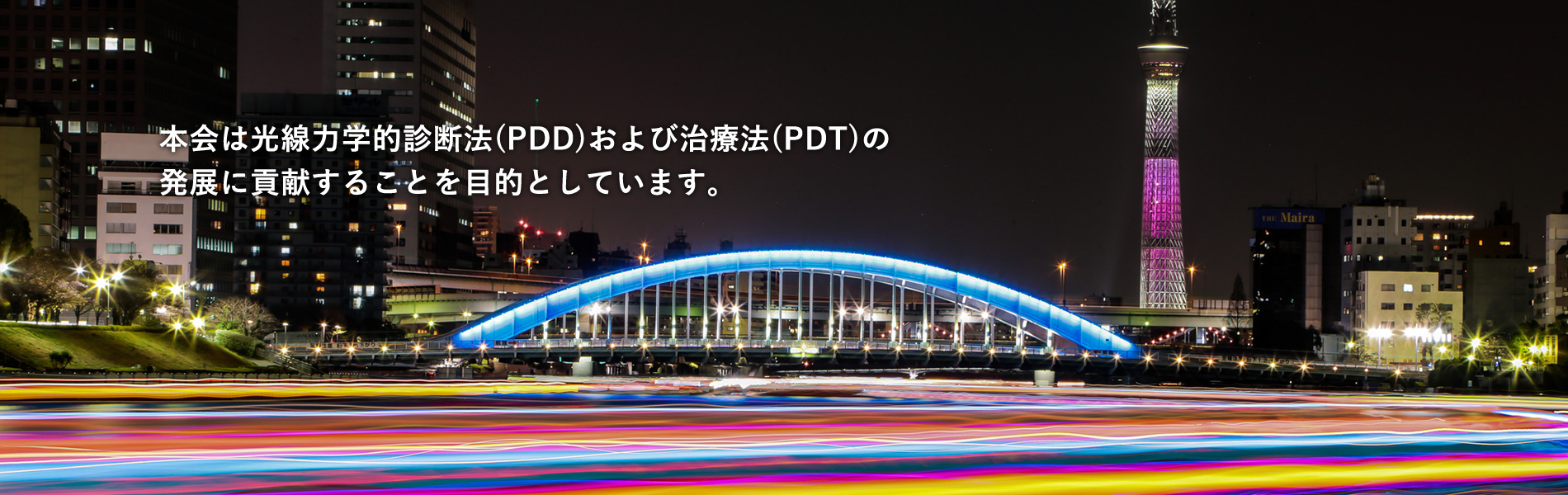 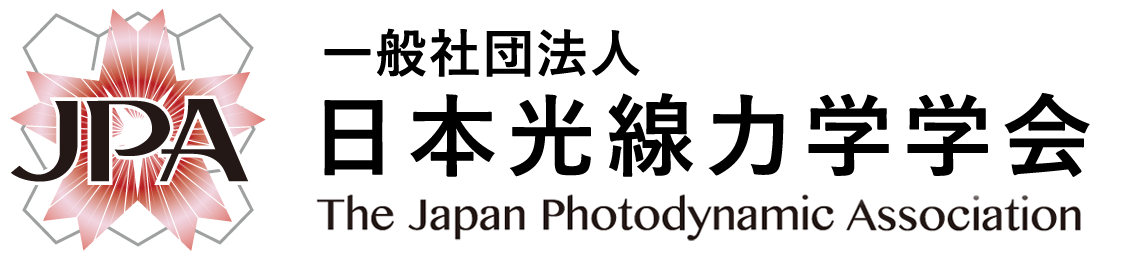 演題発表に際し、
開示すべきCOIはありません。

筆頭演者：〇〇  〇〇
第〇〇回日本光線力学学会学術講演会The〇〇th Annual Meeting of The Japan Photodynamic Association
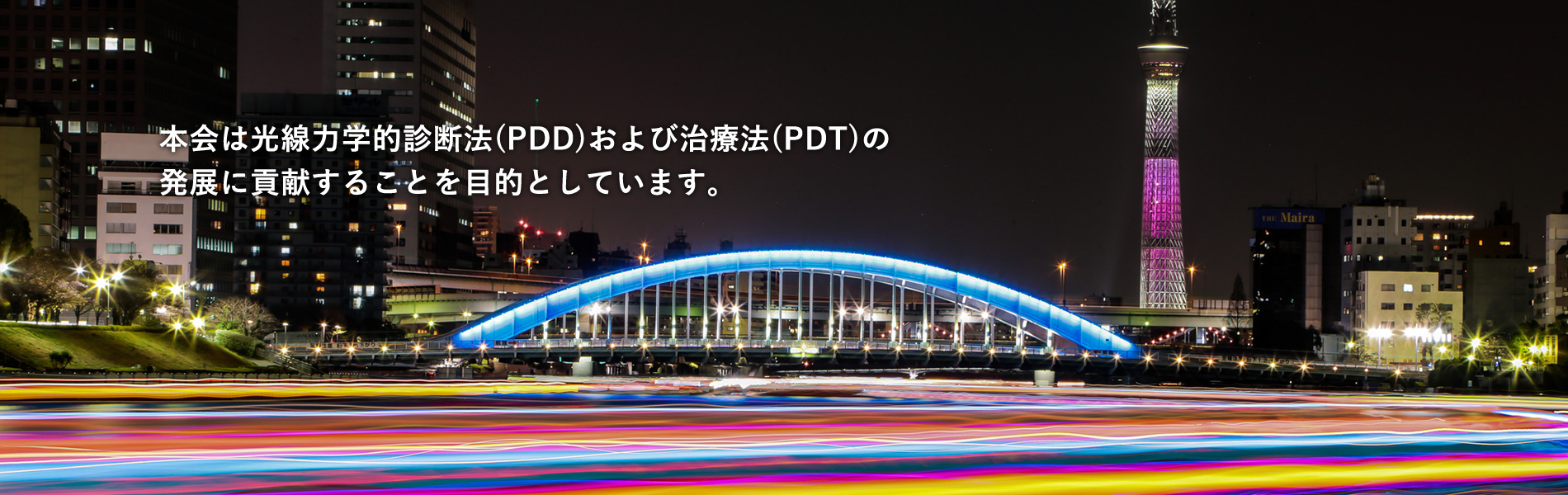 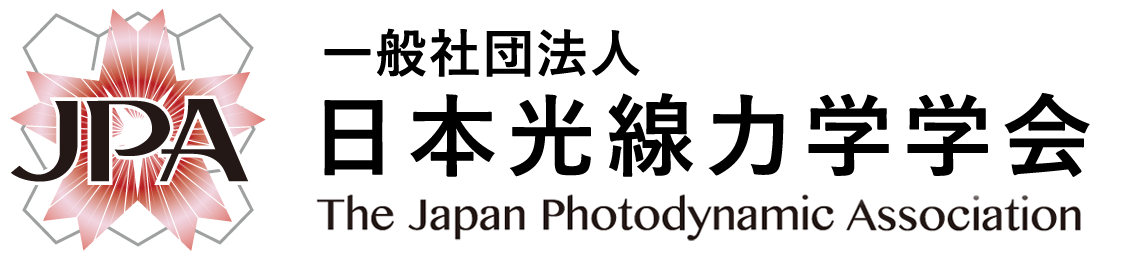 日本光線力学学会　COIの開示
筆頭演者：〇〇  〇〇